Secrets its products in duct system
Glands
Secrets its products directly in the blood
We have 4 basic tissues, epithelium one of them. There is 2 type of epi. Tissue 1) covering epi.: covers the external surface of the body 2) glandular epi.: epithelial cells found in the underling C.T and they produce secretion (definition of gland)
Glands
1-Exocrine (has ducts): e.g.Salivary glands,
 Secrete saliva in the mouth cavity through ducts.
2-Endocrine (no ducts):
 e.g. Thyroid ,pituitary glands. Secrete hormones directly into the blood.
3-Mexocrine: e.g. Pancreas Secretes digestive enzymes in the intestine (by the exocrine part) & insulin hormone to  the blood (by the endocrine part)
Invagination of the underling C.T
Degeneration of duct system
Endocrine part
Exocrine part of liver secret bile in the duct system
Endocrine part of liver secret A.A + proteins into the blood
Exocrine part
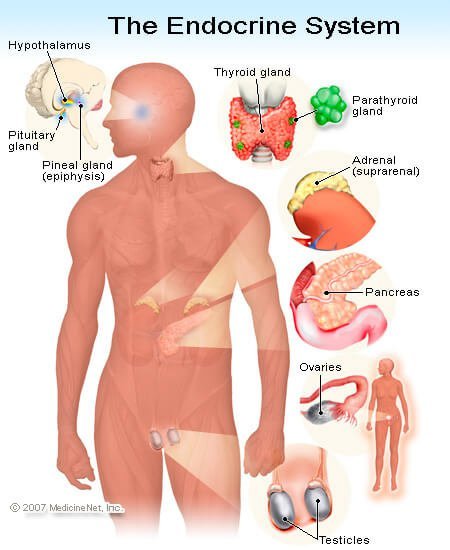 Endocrine system
The endocrine system
The endocrine system is a control system of ductless glands that secrete hormones within specific organs. 
Hormones a small chemical act as "messengers," can enter the bloodstream and cause an action at Target cells or tissue (Specific cells affected by a hormone)

Patterns of Hormone Action
Endocrine: circulated by blood to distal target cells
Paracrine: Hormones that affect neighboring cells
Autocrine:  Hormones that act on the cells that secrete them
Neuroendocrine (nerve cells secret endocrine hormones)
Neurotransmitter (chemical mediators secreted at the synapse)
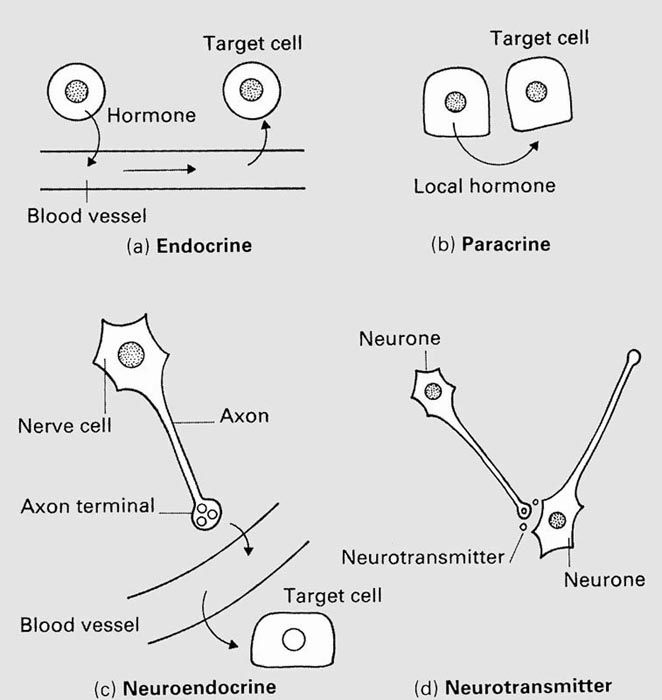 Hormones can be chemically classified into four groups: 
Amino acid-derived: Hormones that are modified amino acids.
Polypeptide and proteins
Steroids: Hormones that are lipids synthesized from cholesterol. 
Eicosanoids: Are lipids synthesized from the fatty acid chains of phospholipids found in plasma membrane.
1+2: hormones protein in nature
3+4: hormones lipid in nature
General histological structures
Steroid secreting cells
Protein , polypeptide & a.a secreting cells
Active nucleus 
Acidophilic cytoplasm ? 
Numerous  sER
numerous mitochondria with tubular cristae
Numerous lipid droplets
Active nucleus 
Basophilic cytoplasm ?  
Numerous ribosomes & rER 
Prominent golgi & numerous mitochondria 
Secretory granules
Why
why
Due to presence of
Due to presence of
Store the produced proteins (active hormones)
These droplets store the precursor of hormones
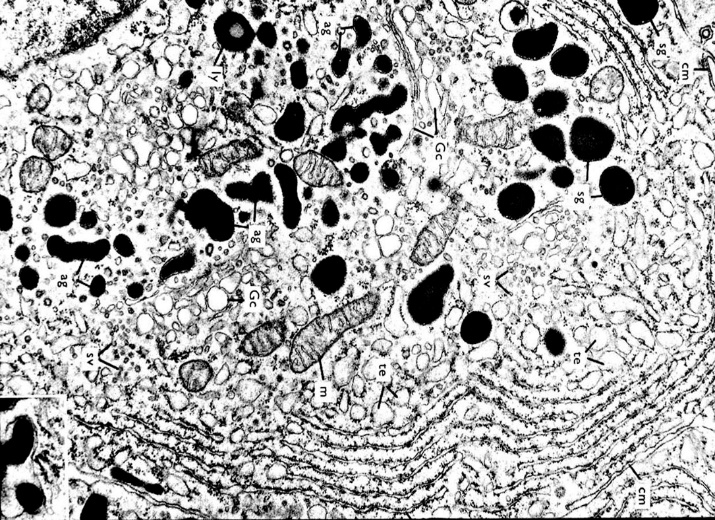 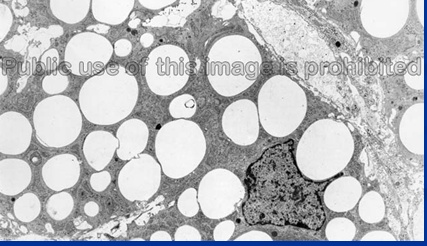 **ribosomes & rER: produce A.As which they have basophilic dye
Introduction to the Endocrine System
The endocrine system
Principle glands : 
Hypothalamus   
Pituitary gland
Pineal body
Thyroid gland & Parathyroid
Suprarenal gland (adrenal ) 
Endocrine Pancreas+ liver 
Gonads (testis, ovary) + placenta 
Endocrine cells in other organs  
Kidney (erythropoeiten  + renin)  , heart (ANF)  , Thymus (hormone stimulate T cell maturation)  & adipose cells  (leptin)   
Local Hormones 
GIT (Diffuse neuroendocrine system)
Neurotransmitter (nerve ending)
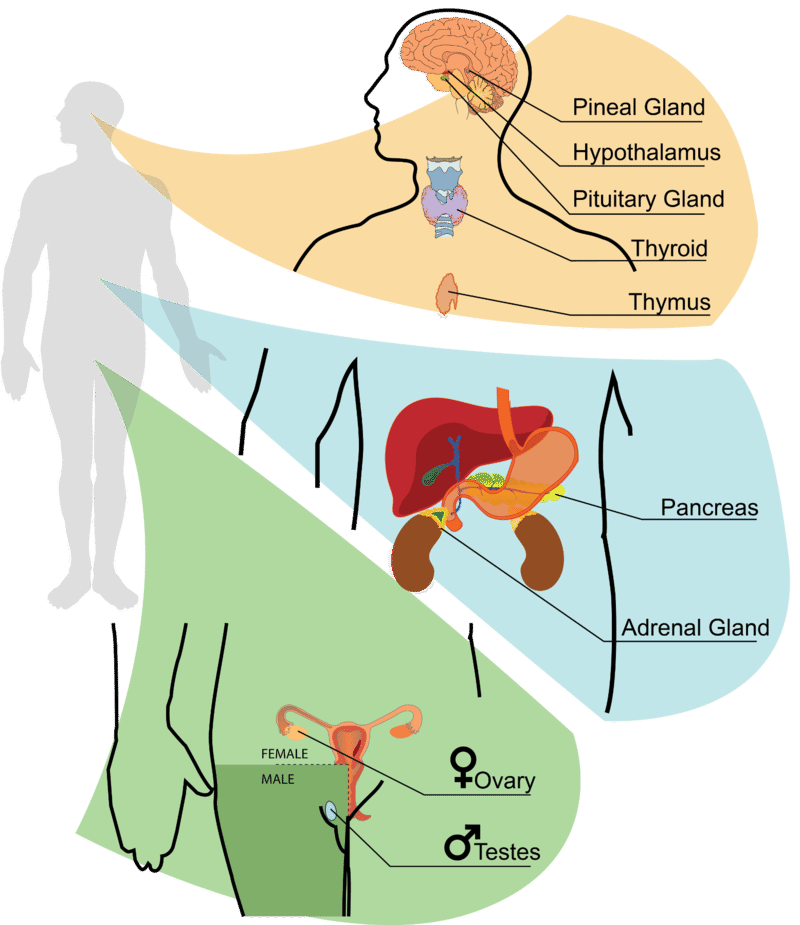 In the brain
In the neck
Abdominal cavity
Pelvic
Auto+ para
Right atrium (produce atrial natriuretic factor)+thymus  in the chest
Basic  structure of endocrine glands
Parenchyma= cells
Stroma
Cells in the parenchyma arranged as cords or follicles
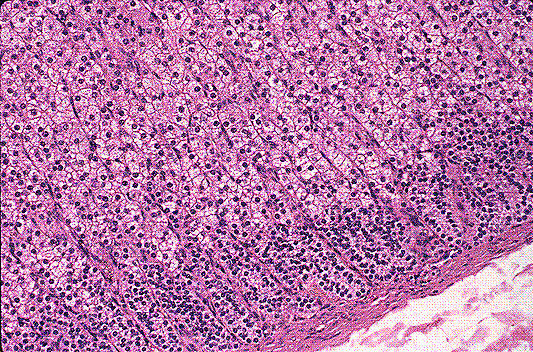 Cords
CT inside the gland 
CT capsule 
Loose tissue 


Plexus of blood vessels (these vessels found around the cords and follicles)
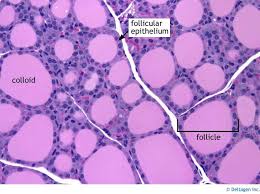 Follicles
Pituitary gland
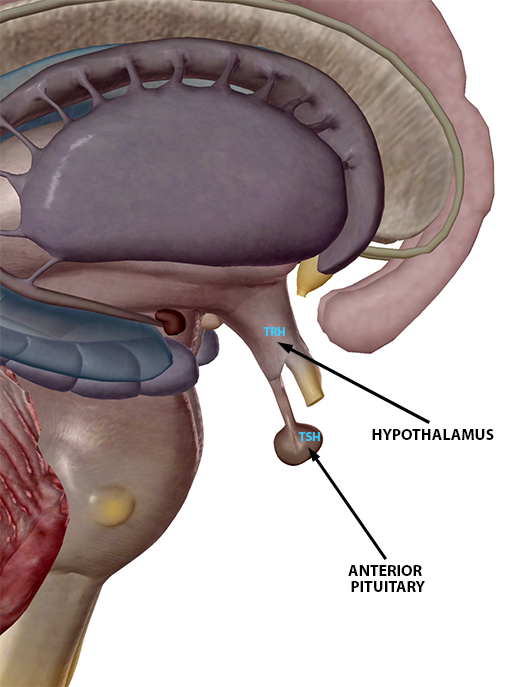 Rathke’s pouch
Pituitary gland consist of 2 regions according to Rathke’s pouch  anterior+ posterior
Pituitary gland
The pituitary gland (hypophysis Cerebri, because its located beneath the brain) is attached to the bottom of the hypothalamus by a slender stalk called the infundibulum. 

The pituitary gland consists of two major regions:
Anterior pituitary gland (anterior lobe or adenohypophysis) 
Posterior pituitary gland (posterior lobe or neurohypophysis). 

The Anterior pituitary is involved in sending hormones that control all other hormones of the body so referred to as the master gland because it is the main place for everything that happens within the endocrine system.
Anterior part contain large number of hormone producing cells
**neuro: because its down from the brain and hypothalamus
Pituitary gland (Hypophysis Cerebri)
Lies in the sella turcica 
(bony cavity of sphenoid)

Covered by diaphragma sellae 
(fold of dura mater)

Stroma : surrounded by a thin connective tissue capsule/ loose connective tissue between the capsule and the periosteum.
Parenchyma :  it has a dense plexus of thin-walled veins 
epithelial component:
adenohypophysis (anterior pituitary)
neural component: 
Neurohypophysis  (posterior pituitary).
Dura matter: the most superficial part of meninges
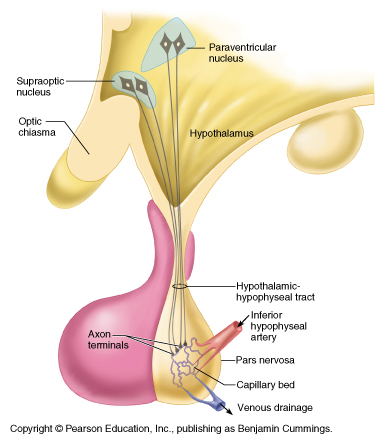 The glandular part, contain cells arranged as cords
Contain nerve fibers
Neural ectoderm
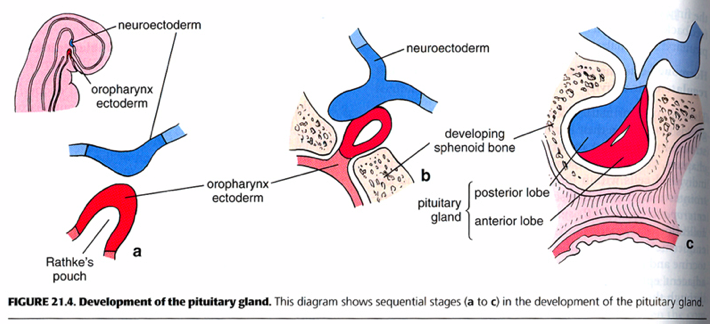 Oral ectoderm
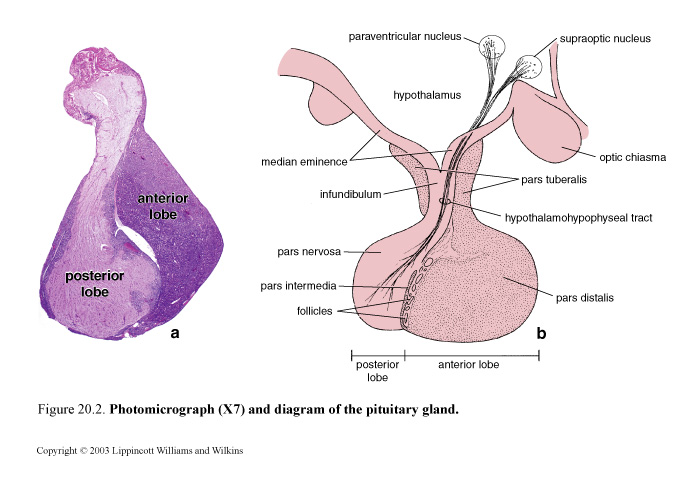 Adenohypophysis divided into 1+2+3
1. Pars Tuberalis
Highly vascular region containing the veins of the hypophyseal portal system and wraps the pituitary stalk (infundibulum).  
Principal cells of the pars tuberalis are chromophobes 
2- Pars Intermedia
In human/ unclear function
contains chromophobic cells surrounding colloid-filled cysts, the nature of the colloid is yet to be determined. 
In animals / the basophilic cells produce melanocyte stimulating hormone (MSH)
Hypophyseal portal system: communicate hypothalamus with pituitary gland
2- Pars intermedia
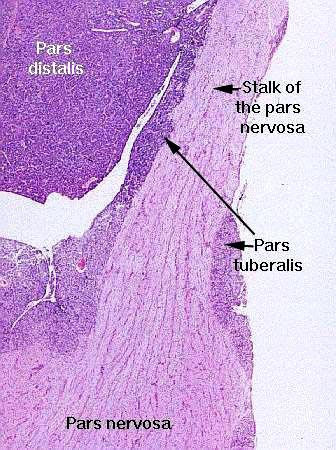 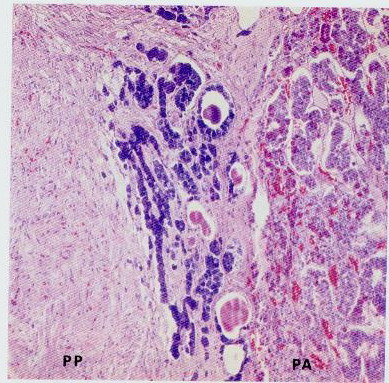 layers
cyst
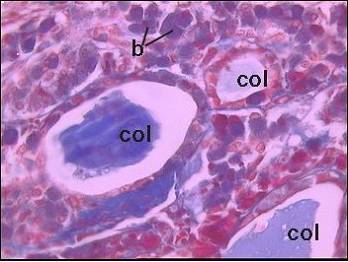 Pars Intermedia
rathke’s pouch
: Contain colloid
These sections from animals. How did we knew that? Through the presence of cysts
3- Pars distalis (the largest part)
Fenestrated sinusoids
Stroma : CT capsule, (reticular fibers. To Support cells) 
Parenchyma 
Cells cords of epithelial cells 

+ fenestrated sinusoids =mini B.V 
staining characteristics the cells are of two types : (according to staining affinity) 
I- chromophobes  52% 
(which do not stain intensely). 
2.  chromophils  48% 
(having densly stained cytoplasmic granules) 
basophils 11% (darkly pink stained) large in size 
acidophils  37% (eosinophilic or reddish stained) small in size
Protein secreting cells, produce endocrine hormones
Numerous, main cells in pars tuberalis
Cells of pars distalis
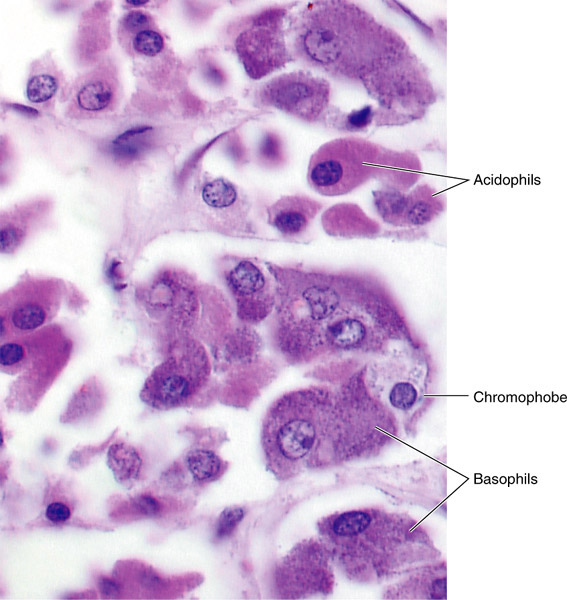 Chromophobes
Chromophils
Identification of the cells
Routine stains (to identify chromophobes and chromophils)
Special stain (to identify basophils and acidophils and their subtypes)
Immuno-histochemistry (to stain hormones secreted from each cells)
Transmission electron microscope (to identify the shape of granules in each cell)
Anterior pituitary H&E stain
Special stain
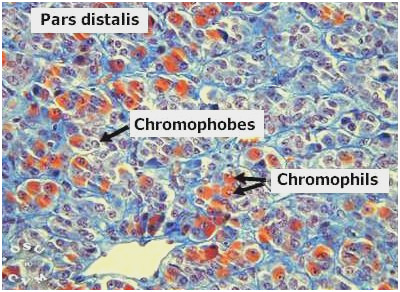 adenohypophysis
Pars distalis
Pars tuberalis
Pars intermedia
Chromophils 48%
Chromophobes 52%
Acidophils 37%
Basophils 11%
Immunohistochemical localization of growth hormone
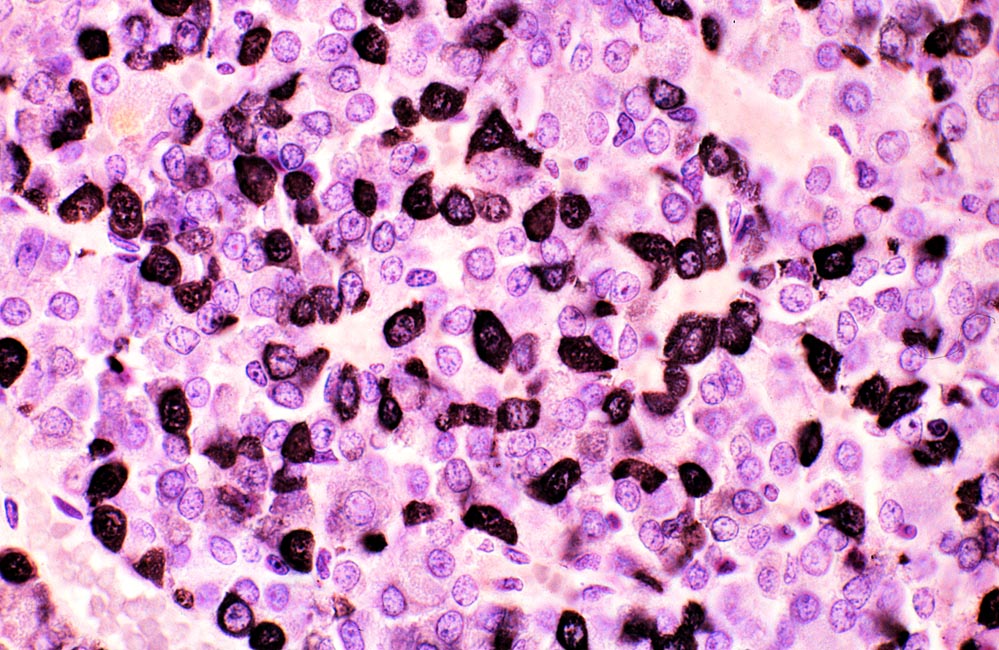 Adenohypophysis hormones
Stem cells
Neurohypophysis
Produce secretion (hormones)
Nervous in origin
**الجزء الخلفي من الغدة النخامية بصنّع هرمونات ؟!
لأ ما بصنّع, الهرمونات بتكون مصنوعة جاهزة ب تحت المهاد و بتنتقل مع محاور الاعصاب للجزء الخلفي من الغدة النخامية ك (neurosecretion/  (neuroendocrine, الجزء الخلفي بس بخزّن اي اشي بيجيه من تحت المهاد
Neurohypophysis (Pars nervosa) Two partsInfundibulum, a slender stalk of nerve tissue that suspends the pituitary gland from the base of the brain pituitary stalk The Pars Nervosa, is connected directly with the Hypothalamus of the brain by axons .
Infundibulum: communicate pituitary gland with hypothalamus
components
1- unmyelinated axons: 
of neurosecretory cells present in supraoptic and paraventricular nuclei of hypothalamus 
Transmit secretion through hypothalamo-hypophyseal tract. 
2- Herring bodies: homogeneous red bodies stored in dilated terminal ends of these axons  
3-Pituicytes: modified branched glial cells having supportive , nutritive and insulating function. 
4-Rich blood capillary plexus
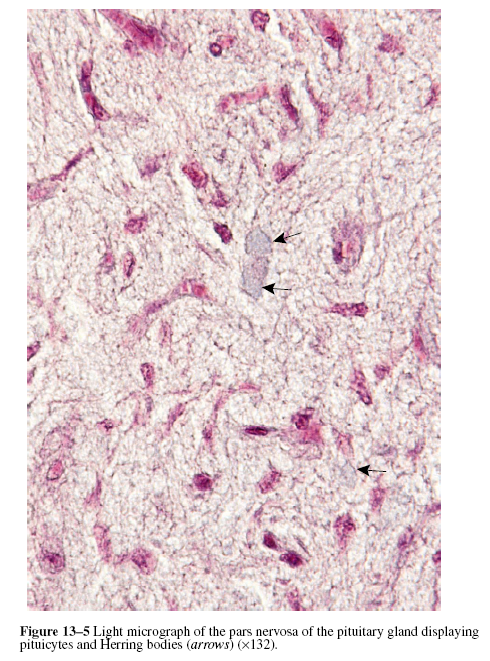 Blood capillaries needed for transmition of secretion to systemic circulation
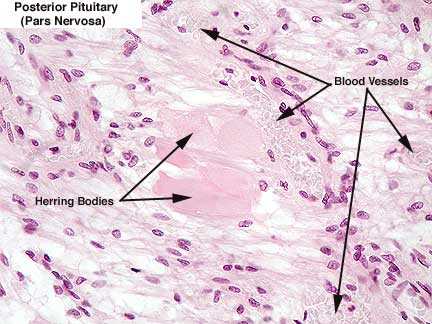 Neurosecretory cells forms Herring bodies i.e. granules/accumulations form a dilatation of the axon near the terminals/ contain either

Oxytocin stimulate contraction of
Smooth muscle of uterus (contraction during delivery) 
Myoepithelial cells of mammary glands (contraction to squeeze its secretions)

Antidiuretic hormone (ADH) (vasopressin) increasing reabsorption of water in renal tubule and causing the constriction of arterioles to increase blood pressure (Supraoptic nuclei)
Contraction of smooth muscle of BVs→ ↑ BP
↑ reabsorption of water from collecting tubules → hypertonic hypovolaemic urine
      (↓ ADH→ diabetes insipidus)
Pituicyte is a glial cell of the posterior pituitary. They are similar to the astrocytes /glial cells of the CNS. irregular with processes / cytoplasm contain pigment granules / function: provides metabolic support of nerve fibres
**موضّحة بالسلايد الجاي
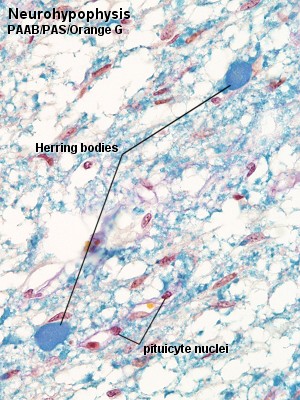 **deficiency in ADH levels cause polyuria as in DM + DI
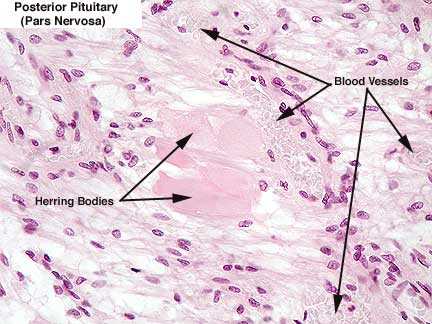 B.V
B.V
B.V
Unmyelinated axons of the tract
Nucleus of pituicyte
Blood supply of pituitary glandHypothalamus secrete Releasing and inhibiting hormones regulate adenohypophysis 	Pass to hypophyseal portal system to pars distalis
1-
-3
Hearing bodies contain neurosecretions these secretions enter the circulation through (B).
Portal  given to vein located between 2 capillary plexus
2-
B
A
Superior hypophyseal artery enter the infundibulum and create inside it the first network of capillary plexus (1), then these capillaries come together to form hypophyseal portal veins.
hypophyseal portal veins make the second capillary plexus (2), this plexus drain in (A). Inferior hypophyseal artery enter the posterior part of pituitary gland and make the third (3) امشوا مع الاسهم  plexus which drain in (B) .